ESA153 - 02
2
PENGUMPULAN DATA & PENGOLAHAN DATA
KONSEP DATA
BERASAL DARI BAHASA LATIN : DATUM
MATERI ATAU KUMPULAN FAKTA YANG DIPAKAI UNTUK KEPERLUAN SUATU ANALISA, DISKUSI, ATAU TES STATISTIK
SUATU HIMPUNAN ANGKA YANG BERASAL DARI HASIL PENGUKURAN INDIVIDU – INDIVIDU
[Speaker Notes: Untuk memilih uji statistik yang akan digunakan dalam menganalisa  data, maka tipe data memegang peranan yang penting
Harus mengetahui mengenai konsep data dan variable.
Sebelum kita masuk pada pembahasan yang lebih mendalam, perlu diketahui syarat data yang baik untuk diuji seperti apa:
Objektif
Representatif
Standard error kecil
Tepat waktu
Relevan]
PEMBAGIAN DATA
Kualitatif
SIFAT
Kuantitatif
Internal
SUMBER
Eksternal
D A T A
Primer
CARA
(memperoleh)
Sekunder
Time Series
WAKTU
(pengumpulan)
Cross Section
PENGUMPULAN DATA
Variabel
Sesuatu yang memiliki karakteristik yang nilainya dapat berubah atau berbeda
Populasi
Kumpulan dari elemen sejenis tetapi dapat dibedakan satu sama lain
Sampel
Sebagian dari populasi, istilah lain dari sampel adalah contoh.
METODE PENGUMPULAN DATA
SENSUS
Cara pengumpulan data dimana seluruh elemen populasi diselidiki satu per satu
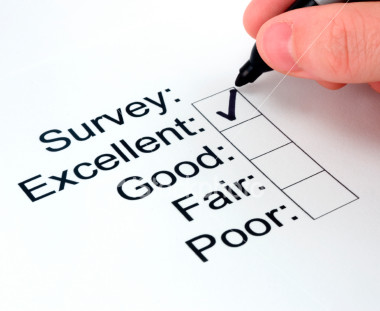 Sampling
Cara pengumpulan data dimana yang diselidiki adalah elemen sampel dari suatu populasi
METODE PENARIKAN SAMPLE
S A M P L I N G
Probability Sampling
Non-Probability Sampling
Simple Random Sampling
Stratified Random Sampling
Cluster sampling
Systematic Sampling
Quota Sampling
Purposive Sampling
ALAT PENGUMPULAN DATA
TOOLS
Questioner
Observation
Interview
Communication Tools
PENGOLAHAN DATA
Manual
Elektronik
METODE
ESA153 – MATERI 2
TERIMAKASIH